Reconnaitre et gérer les émotions
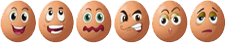 « Les émotions sont faites pour être partagées. »
Marc Levy
Reconnaitre et nommer les émotions
Aborder le vocabulaire des émotions au cycle 1
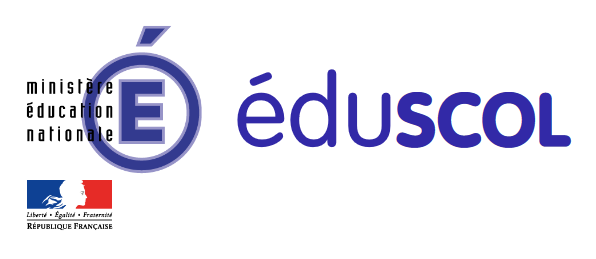 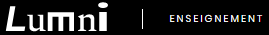 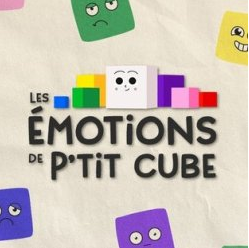 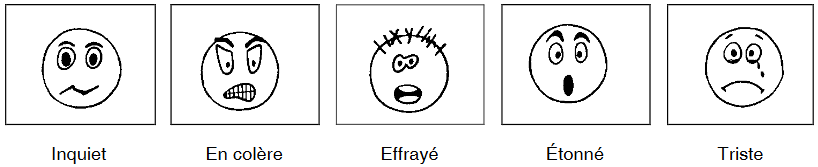 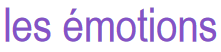 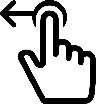 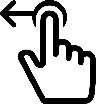 Entrée par l’album
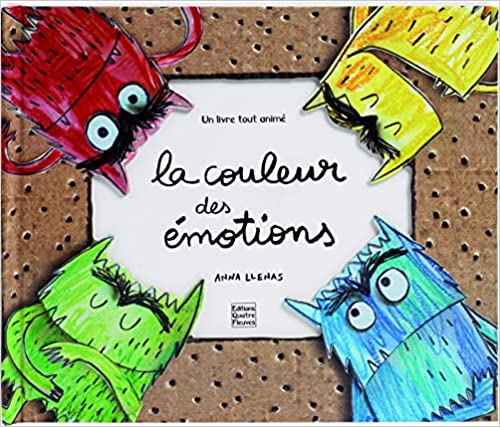 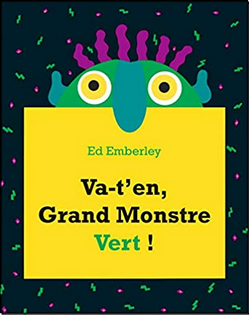 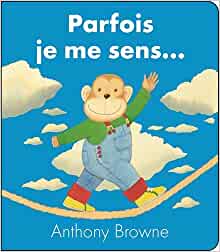 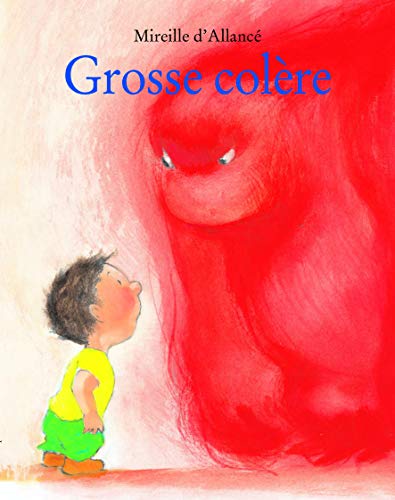 Ed Emberley
Anna Llenas
Mireille d’Allancé
Browne Anthony
Des outils à construire
Garder trace pour s’approprier et réinvestir le vocabulaire
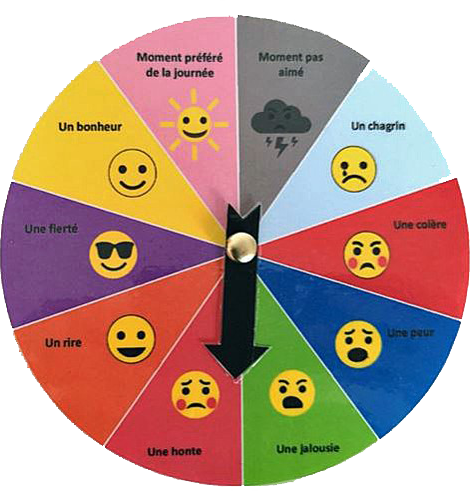 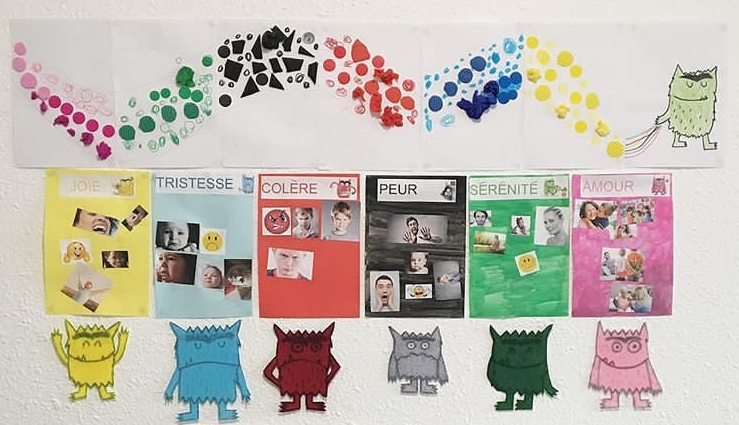 Reconnaitre et nommer les émotions
Enrichir le vocabulaire des émotions au cycle 2 et 3
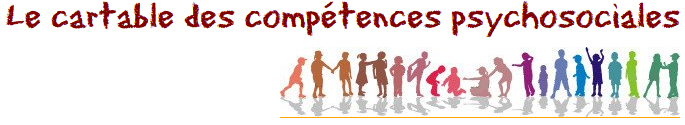 Savoir gérer ses émotions
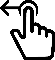 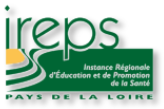 Fiches d’activités
"Le B.A.Ba des émotions"
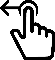 Entrée par l’album
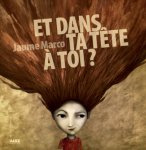 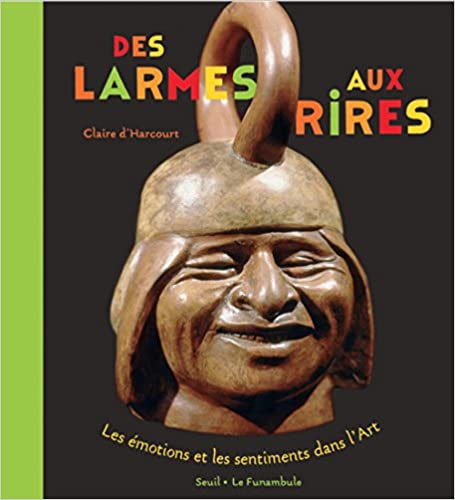 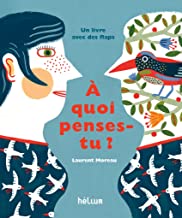 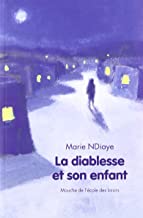 Jaume Marco
Claire Harcourt
Laurent Moreau
Ndiaye Marie / Nadja
Des outils à construire
Garder trace pour s’approprier et réinvestir le vocabulaire
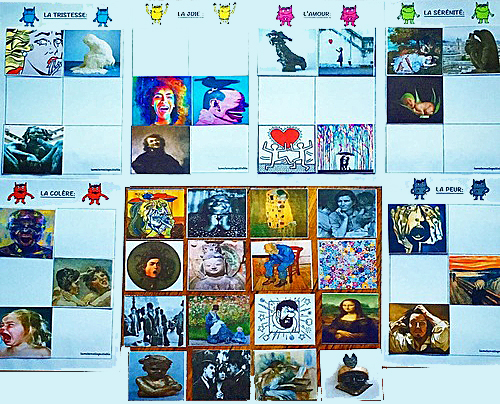 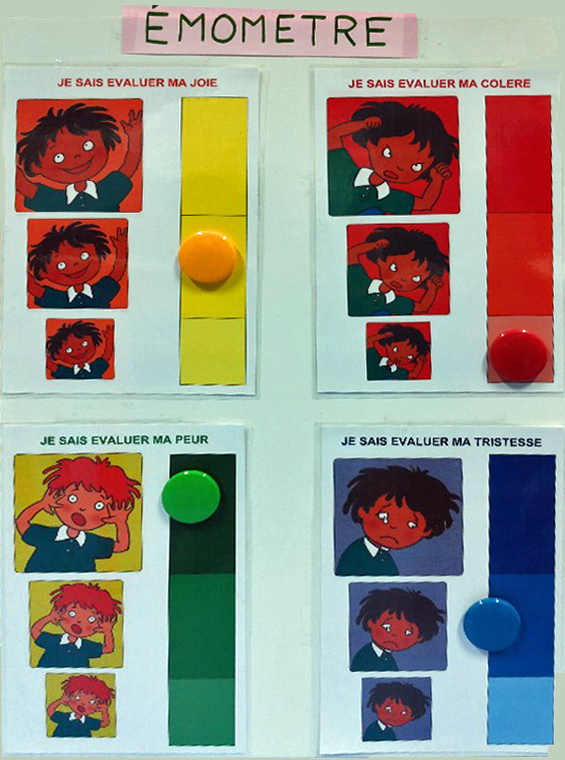 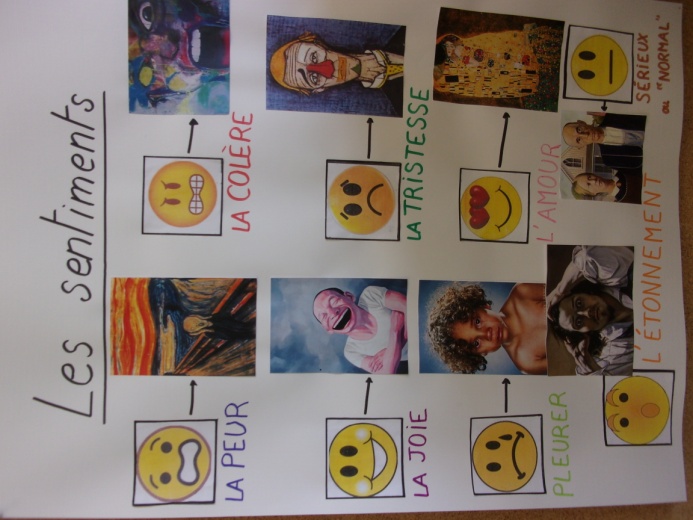 Le parcours citoyen
N’importe quel enseignement peut alimenter le parcours citoyen,
dès lors qu’il y a un lien avec le domaine 3 du Socle commun, en termes de contenus :
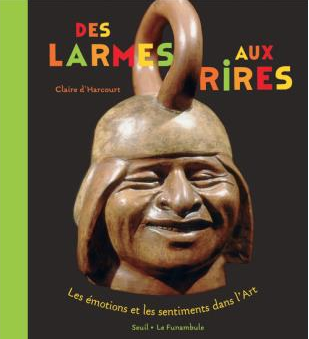 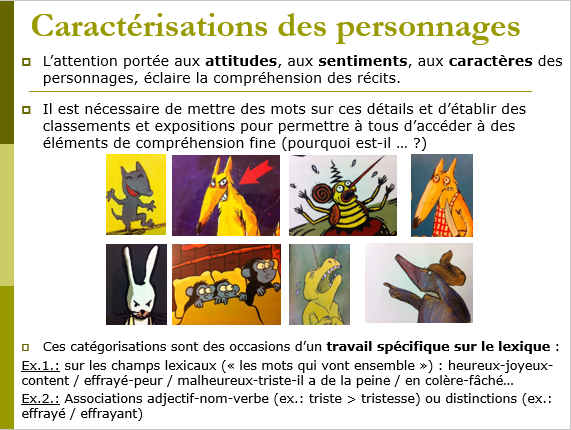 Le lexique des sentiments dans l’art
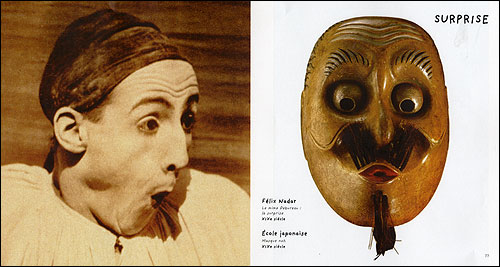 Le perception des émotions des personnages en littérature
Parcours Citoyen
Reconnaitre les émotions de l’autre sans s’y confondre :
Cultiver l’empathie
Une démarche pédagogique en 4 étapes
Un exemple en école primaire
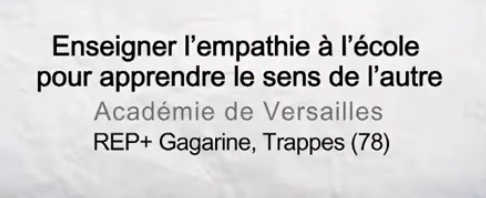 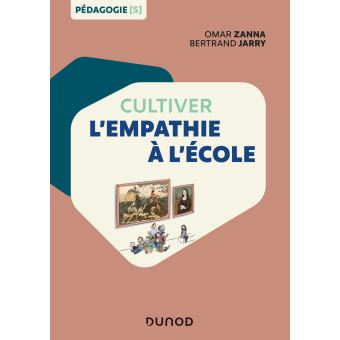 Des ouvrages
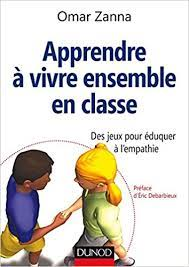 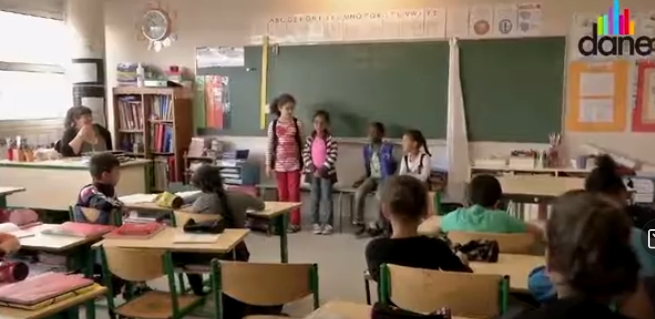 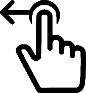 Des activités pour développer l’empathie
À la lisière de la frontière
Au delà du stéréotype de genre
Le jeu des mousquetaires
La visite au musée
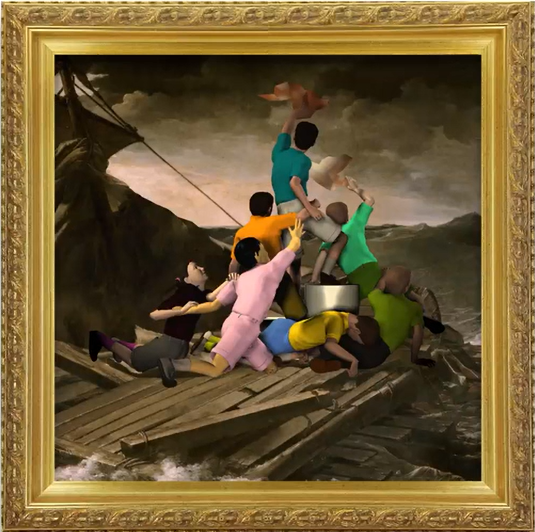 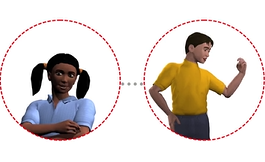 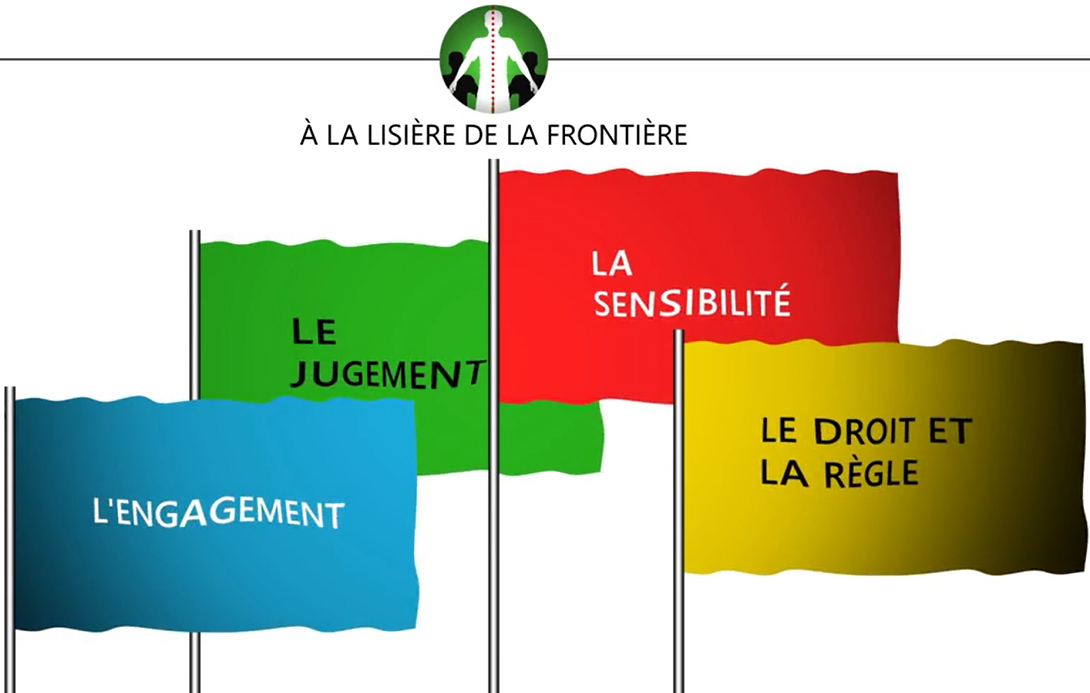 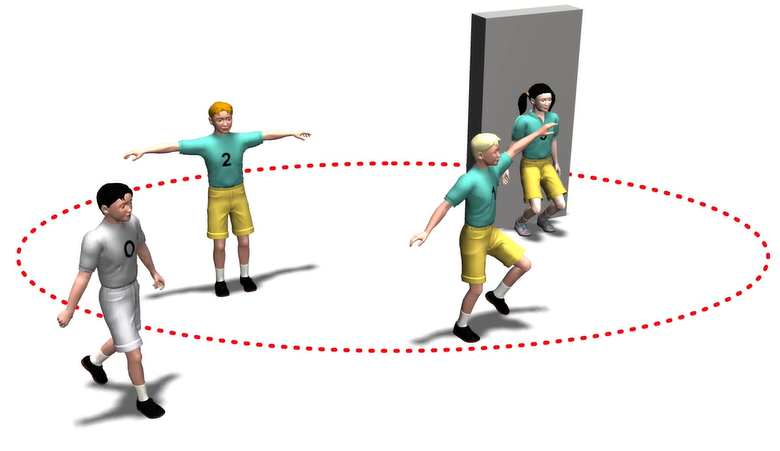 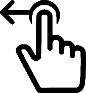 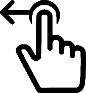 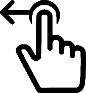 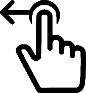 Pour incarner l’autre.
Apprendre à vivre avec les autres.
Apprendre à se mettre à la place de l’autre.
Pour prendre la mesure de l’autre.
Exprimer ses émotions dans la résolution de conflits :
Les messages clairs
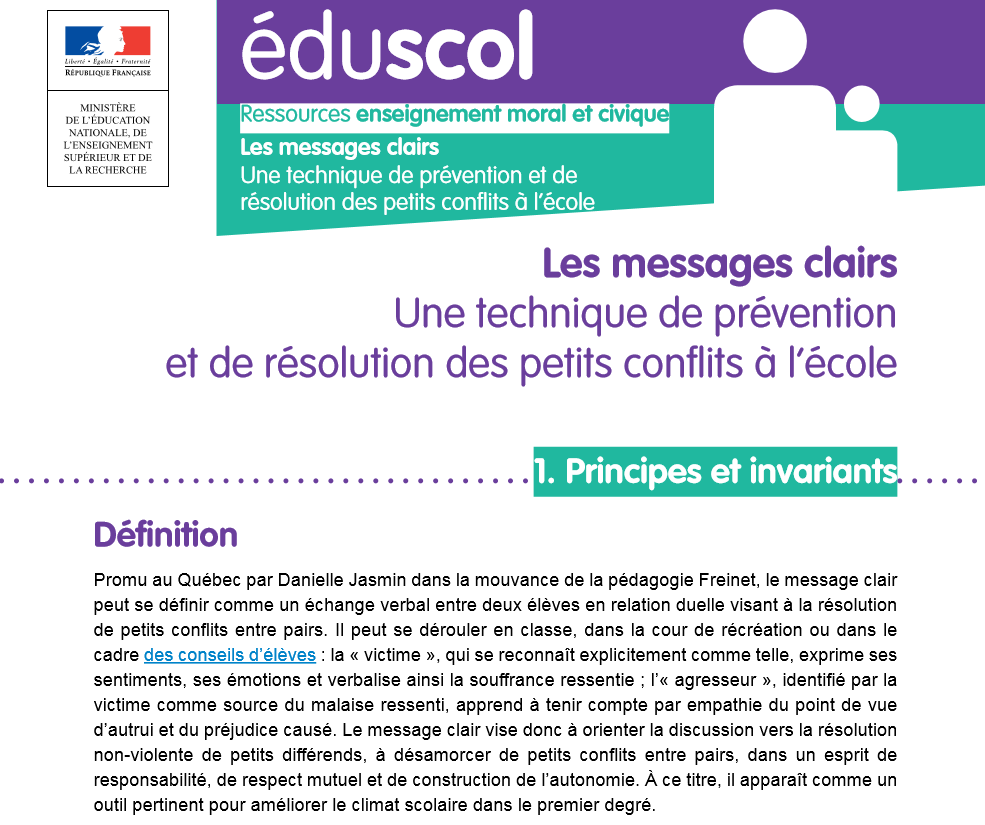 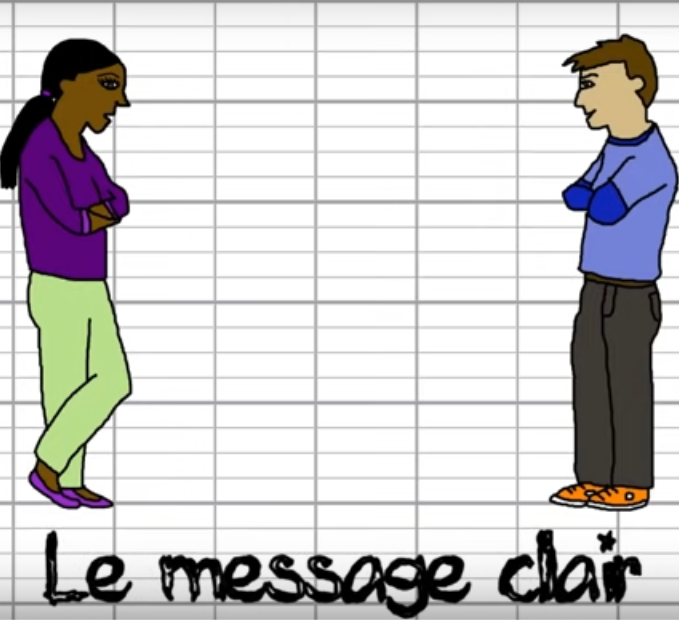 Je vais te faire un message clair.
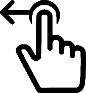 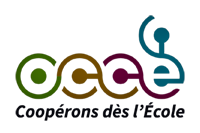 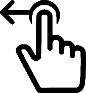 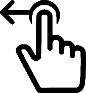 Proposition de trame pour la formation des élèves au « message clair »
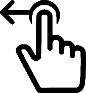